ConductingIblagh-e-Deen activities in Kachi Bastees
Al-Huda Outreach Programs
کیوں؟
Steps
مقصد کیاہے؟
پہلا سروے
رپورٹ کی تیّاری
افراد کی تیّاری
لاحائہ عمل
درکار  وسائل
What is your objective?
Survey
Build Report
Team Preparation 
Plan Strategy 
Resource Collection
مقصد کیاہے؟What is your objective?
Survey                   پہلا سروے
Selection of Location
Best time to visit
Meeting with Locals
Identify Problems
How to take pictures
جگہ کا تعین
بہترین وقت
مقامی لوگوں سے ملاقات
مسائل کا تعین
تصاویر کیسے لیں
Survey                   پہلا سروے
Selection of Location
Home of a local person
Open ground
School building etc.
جگہ کا تعین
مقامی فرد کا گھر
میدان
سکول وغیرہ
Survey                   پہلا سروے
Best time to visit
Male members not at home
Ladies not busy in work
Children are present
بہترین وقت
جب مرد گھر میں نہ ہوں
خواتین کاموں میں مصروف نہ ہوں۔
بچے موجود ہوں۔
Survey                   پہلا سروے
Meeting with Locals
No theoretical talks
What they relate to
Don’t discuss problems
What they do daily 
Take interest in their life
مقامی لوگوں سے ملاقات
ثقیل باتیں نہ ہوں
ان کے متعلق بات ہو
زیادہ مسائل کا تذکرہ نہیں
روزمرہ کاموں کے بارے میں بات کریں
انکی ذندگی میں شوق
Survey                   پہلا سروے
Identify Problems
By what you see
The situation around
Conclude from local peoples discussion
Health, Hygiene,  Education etc.
مسائل کا تعین
دیکھنے سے
ماحول
مقامی لوگوں کی باتوں سے اخذ کریں
صحت، صفائی، تعلیم
Survey                   پہلا سروے
How to take pictures
Don’t make a pose and take a facial snap
Show some activitiy
Problems are seen visually
The picture tells a story
تصاویر کیسے لیں
چہرے نہ ہوں
کام دکھائیں
مسائل نظر آئیں
تصویر کہانی بیان کرے
Build Report   رپورٹ کی تیّاری
تصویری
مختصر جائزہ
جگہ، وقت اور تاریخ
سروے کرنے والوں کے نام 
آپکی رائے اور احساسات
مسائل
انکا حل
Pictorial
Short description
Location
Date and Time of survey
Names / Contacts of people doing survey
Your reflections
Problems identified
Solutions proposed
افراد کی تیّاریTeam Preparation
ایک بار کام کا آغاز کر کے اسکو جاری رکھنے والے ہوں
کون کیا کرے گا
ملاقات
Dedicated
Committed on Regular basis
Identify roles
Set a meeting time
Who will do what
لاحائہ عمل    Plan Strategy
بچوں کی کلاس
ناظرہ
عورتوں کا درس
صفائی پروگرام
صحت عامہ
کیسٹ پروگرام
سکول
Kids class
Nazra
Ladies Dars
Cleanliness program
Health and Hygene
Cassette program
School
درکار  وسائل   Resource Collection
کیا کچھ درکار ہے؟

خود کفیل ہو جائیں
مل کر طے کریں
کسی سے مانگنا نہیں!
What do you need?
Transport
Books
Worksheets
Clothes
Food
Ration
کیا نہیں کرنا   What not to do
کرایہ پر یا جگہ خرید لینا کچی بستی میں۔
بغیر پلاننگ تقسیم راشن یا کھانا
اکیلے جانا
ایک دو مرتبہ چلے جانا
Buying or taking a place inside the Kachi basti
Unplanned Food distribution
Going alone
Short term plan
Caring for the Uncared
A true story
OSC School
Our First Class          September 2007
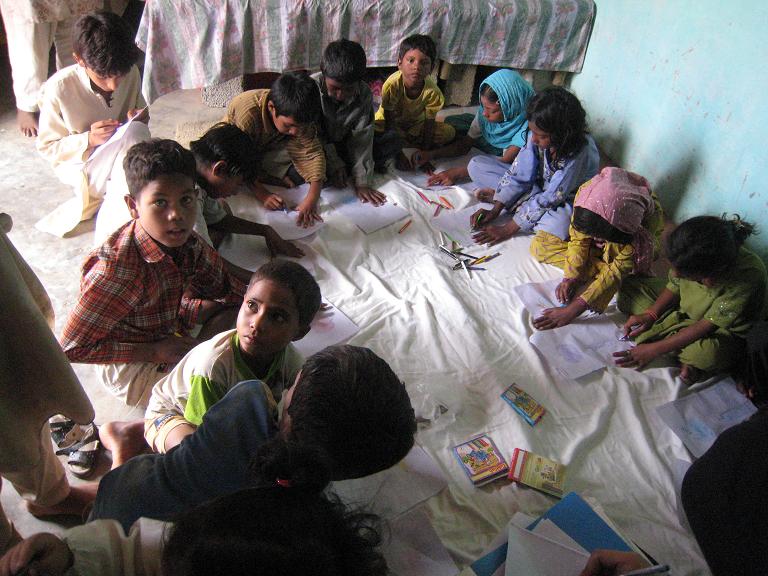 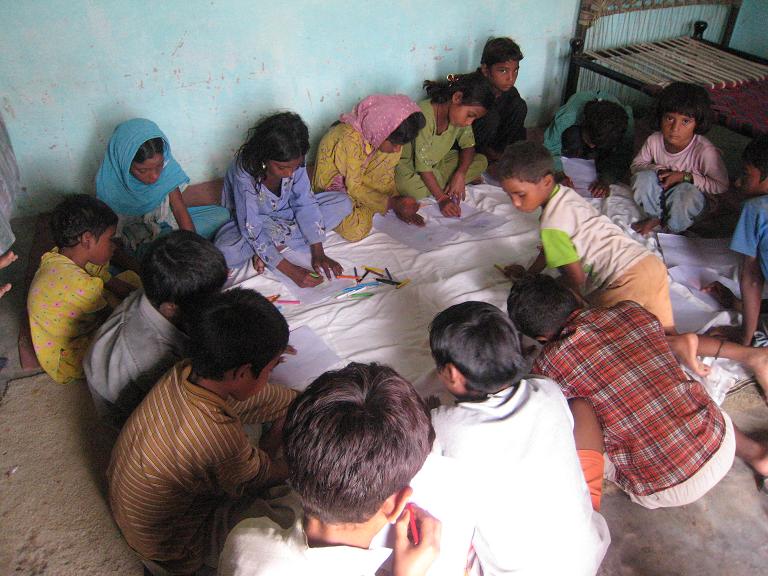 Doing Wudu
Coloring activity  going on
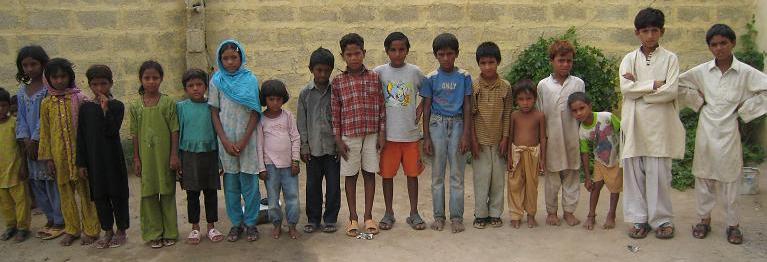 Lined up
 for a 
Race
competition
Number of children grew…
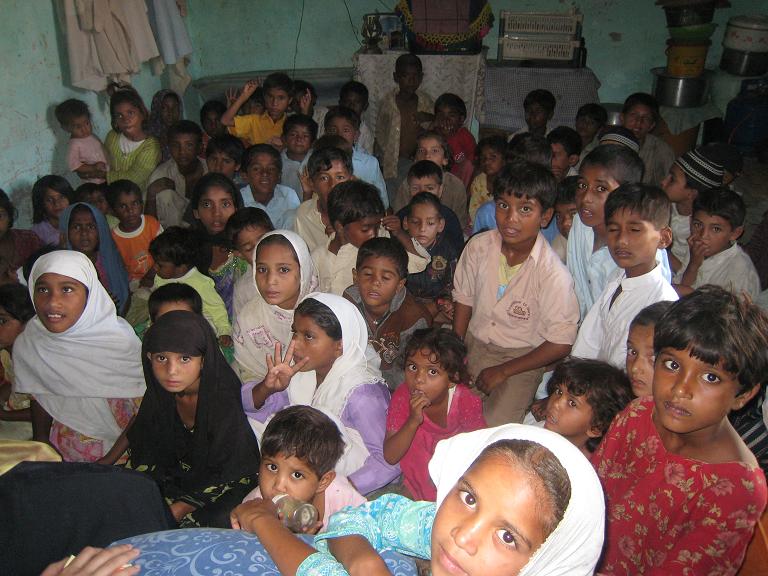 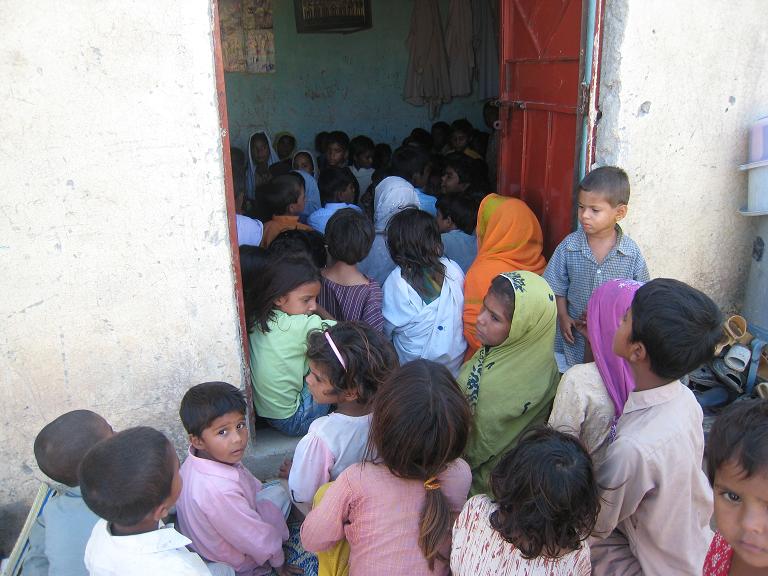 Another class started…
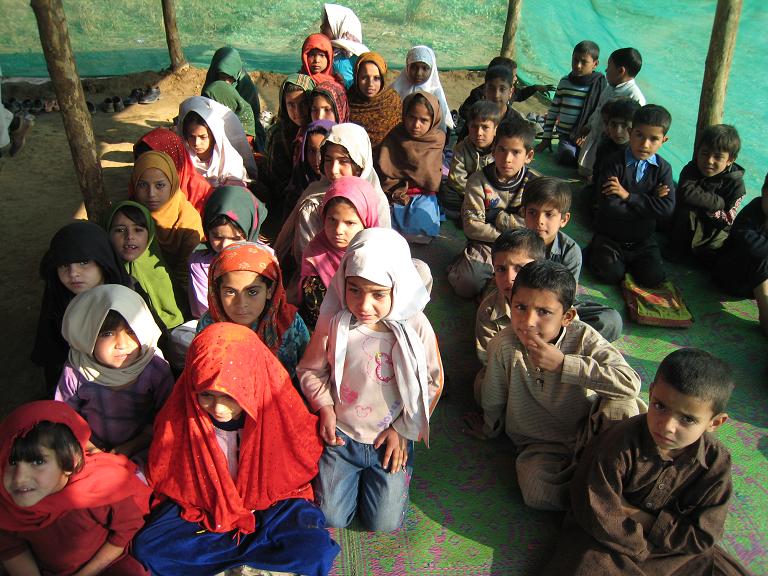 New Class in kachi basti School
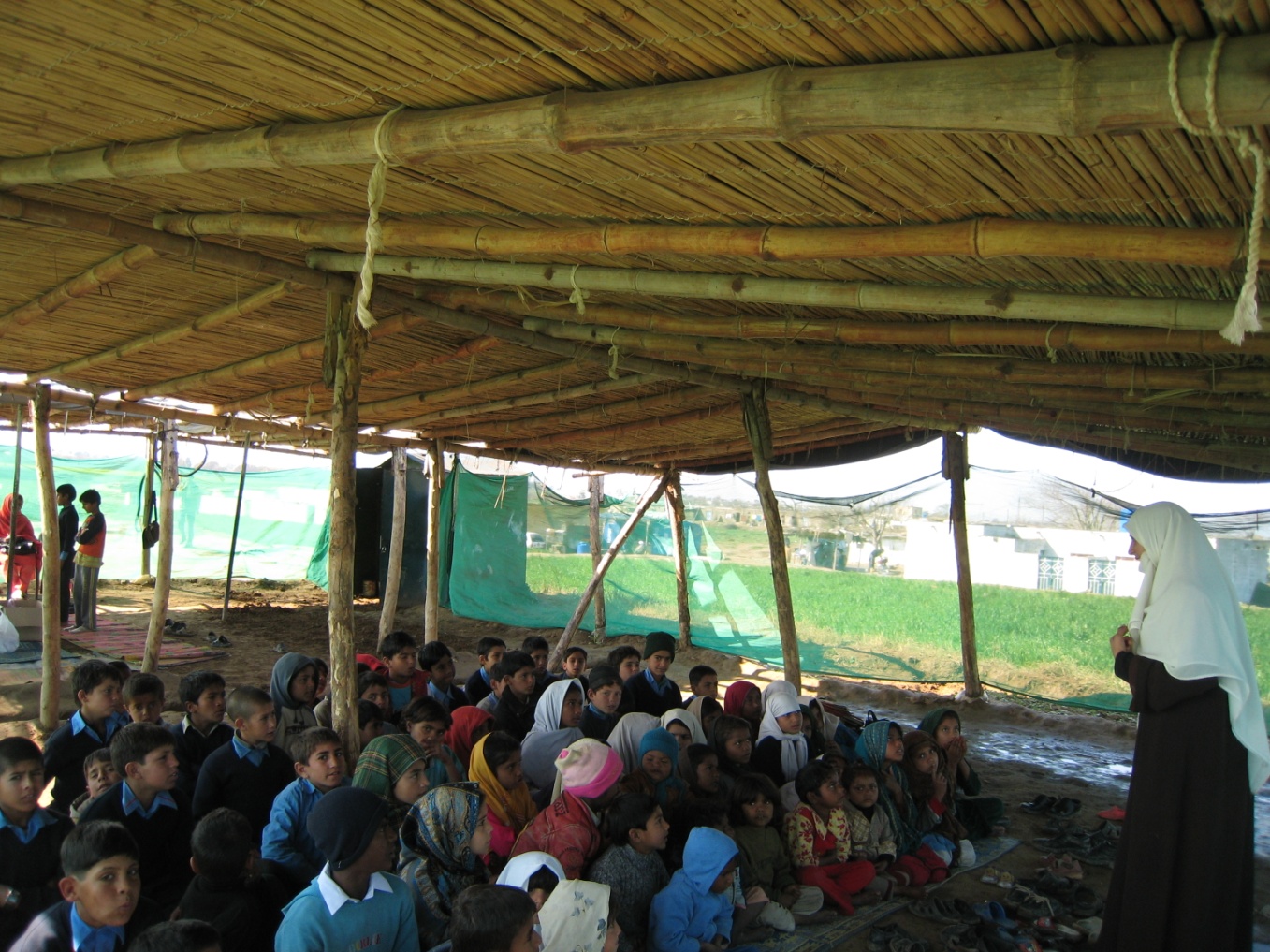 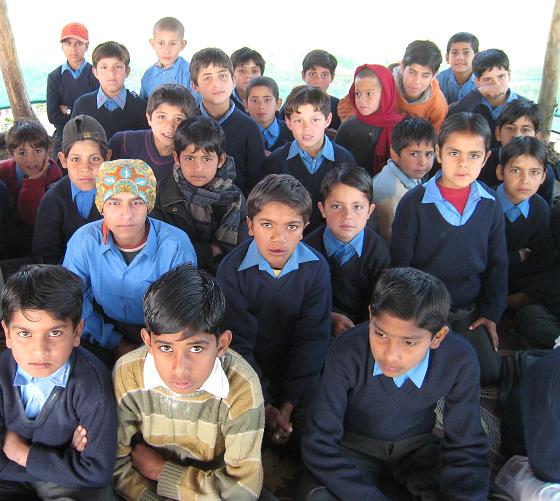 Community Cleaning
Volunteers : Alhuda Students
Group Competition held
Plastic bags from the vicinity collected
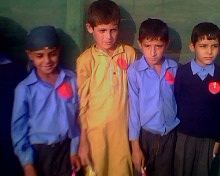 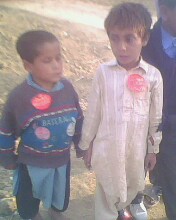 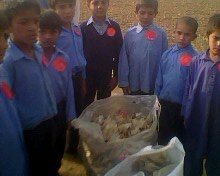 Young cleaners
Winners of competition
Eid in Kachi basti
Students from ZABIST and FAST
contributed
Eid gifts for nearly 
200 children 
became possible
Free Medical Camp
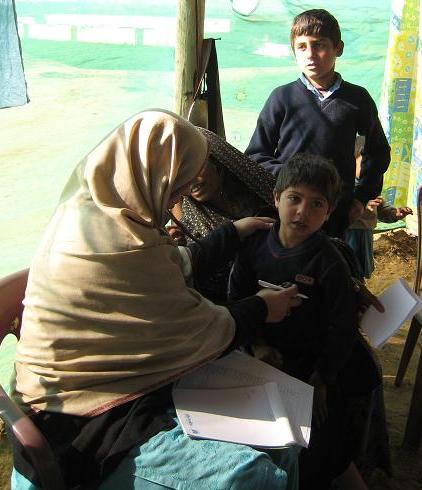 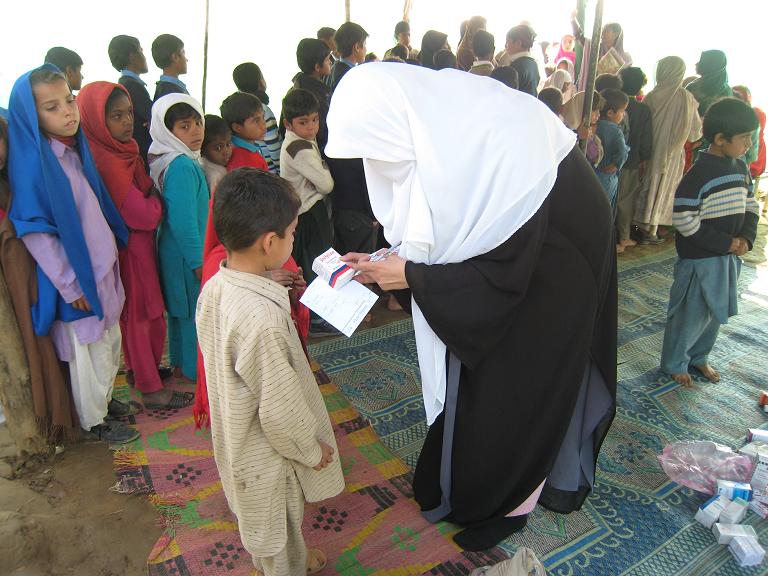 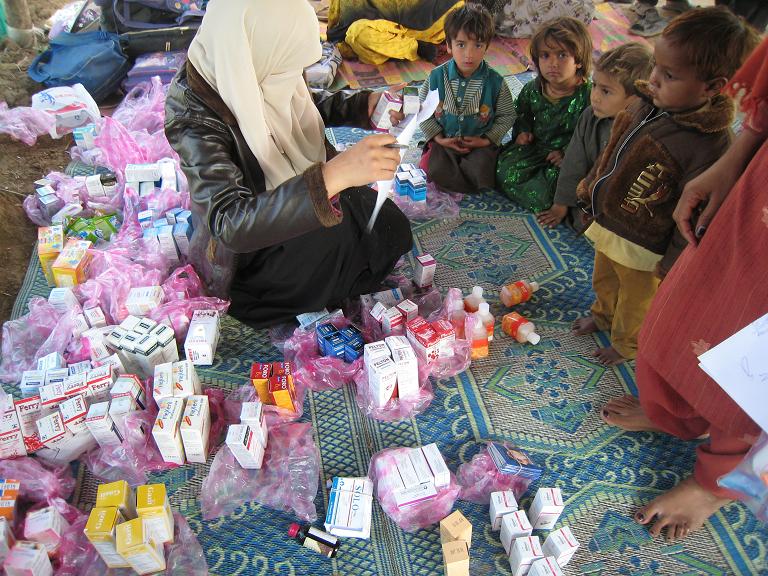 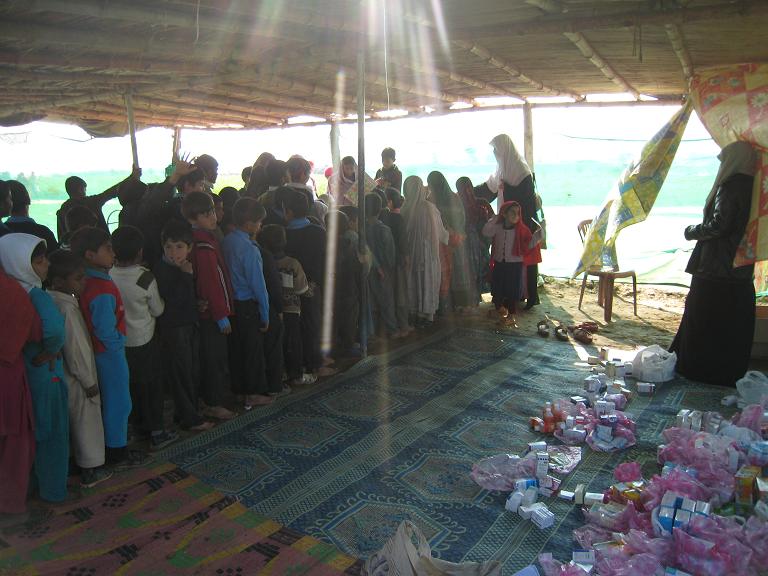 Examination 
in progress
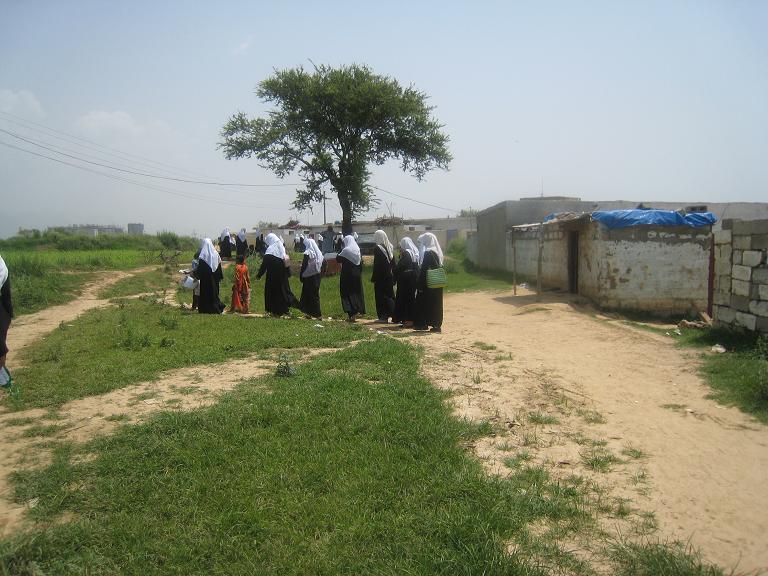 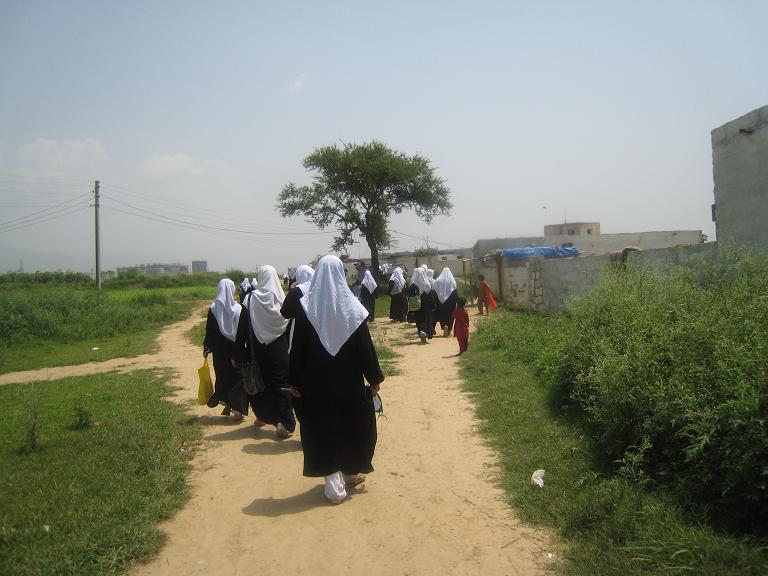 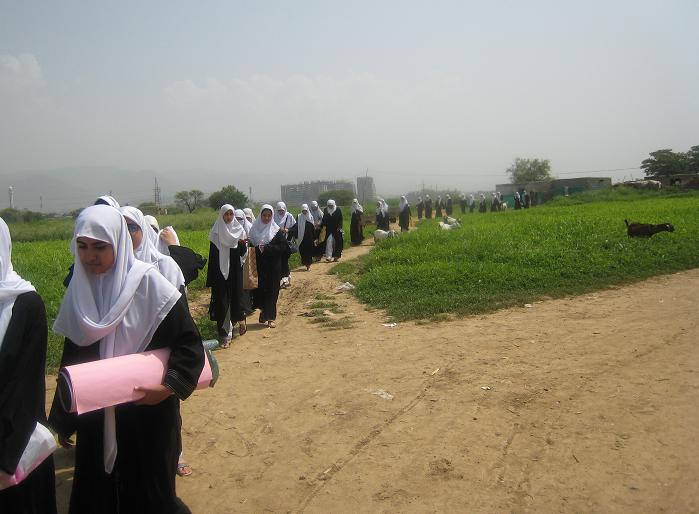 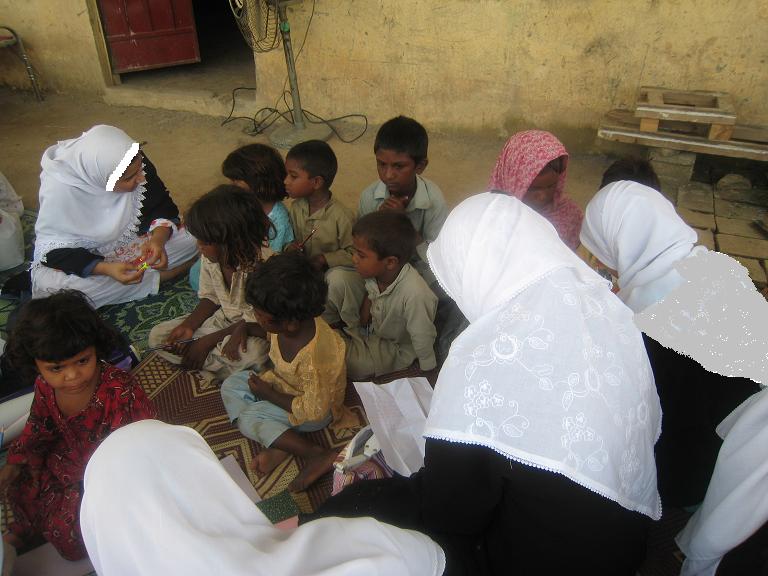 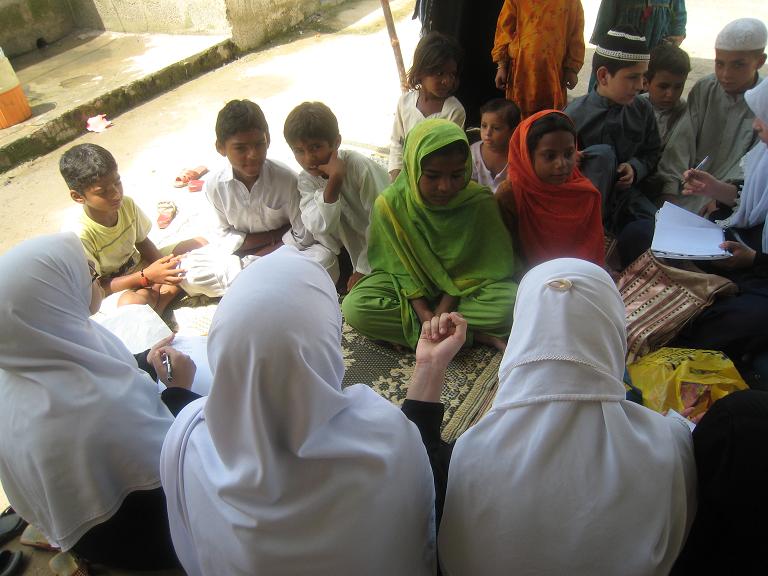 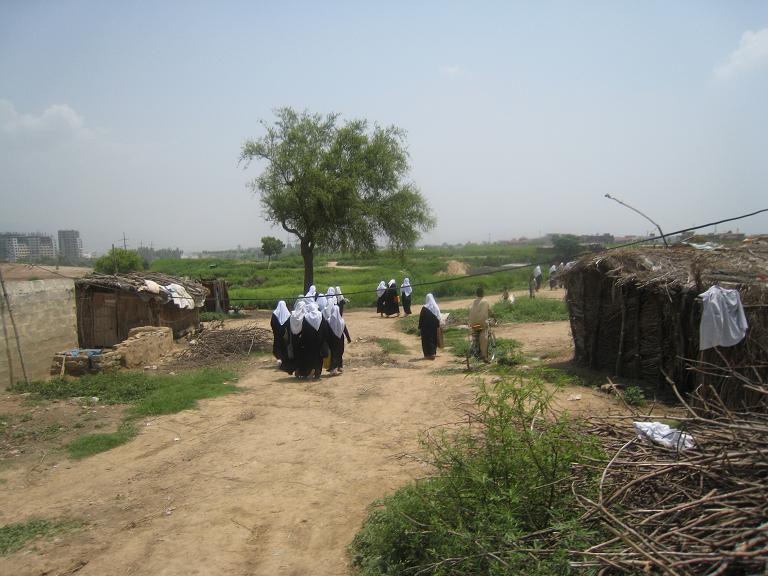 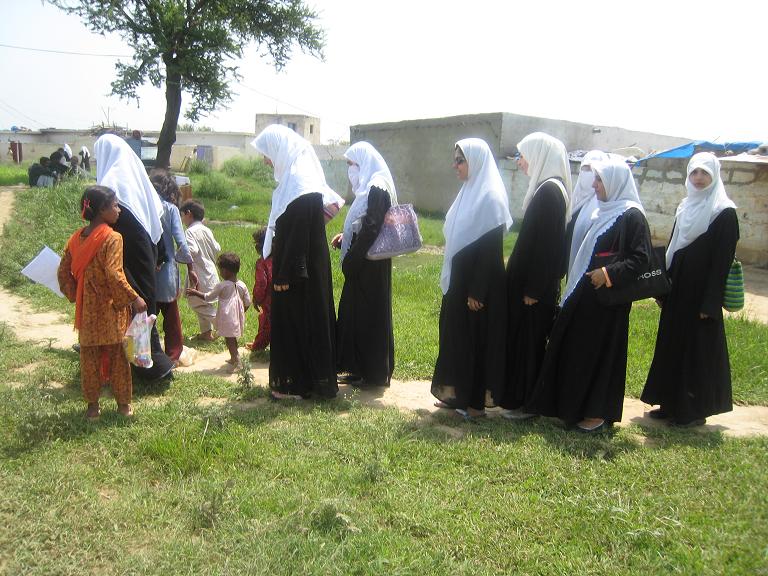 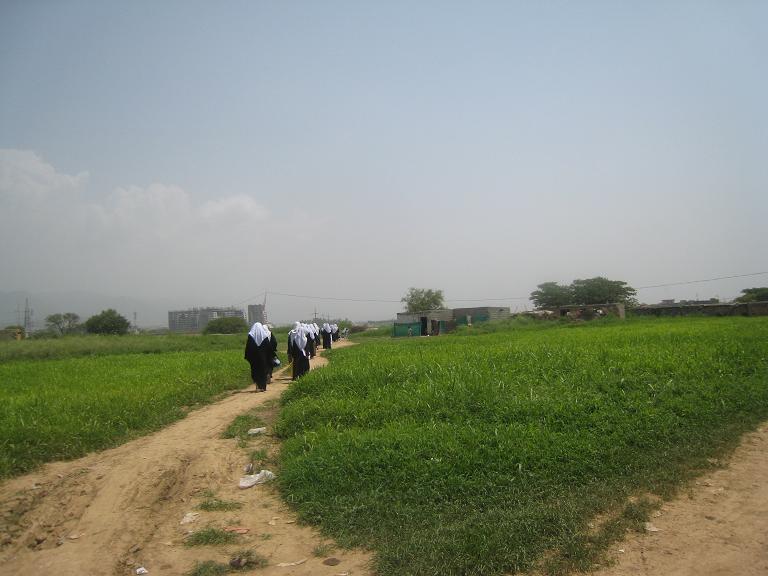 Reality touch visits Kachi Basti
Major Issues
Reaching class was one big task itself 
Rainy days meant no class… you can’t imagine the mud and water pools
Once a week.... What can we do in so little time?
These children MUST at least learn to read and write
Why not open our own school?
Started Planning ….
But we were very scared….
How will we open up a school?
Who will fund it?
Is anyone going to come to our school?
Who will teach?
Where will the school be?

Ok …so you understand how lost we were !  
Allah sends help
We have a School today!
A school specially for those who can not afford to go to school

Out of School Children’s School

OSC School
Out of School Children’s School5 BranchesAlhamdoliAllah
More than 40 staff members
Over 300 children
In 5 different ventures
Out of School Children School
An initiative to educate those for whom very few people care for. 
To provide free quality education to deserving children 
Who never had the opportunity to go to school.
At OSCS
Children given primary education in a short duration 
Prepared to enter main stream education 
Inculcating high level of moral and ethical values.
F-11   Branch
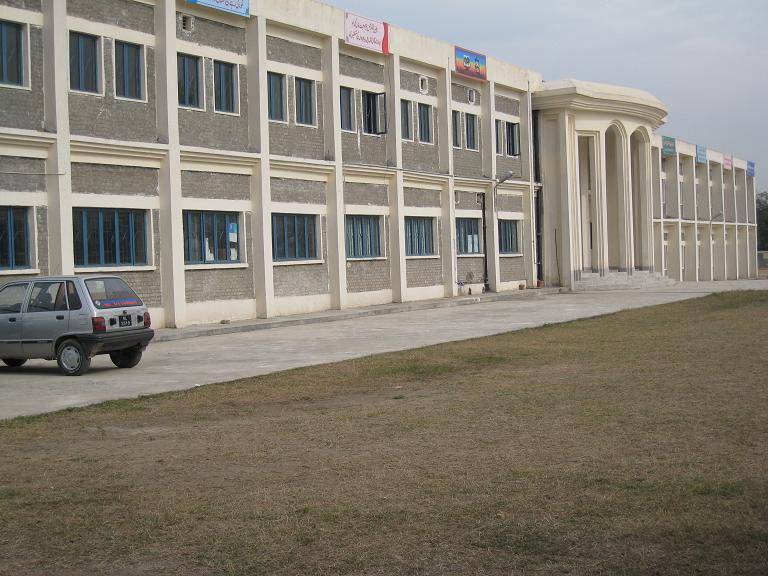 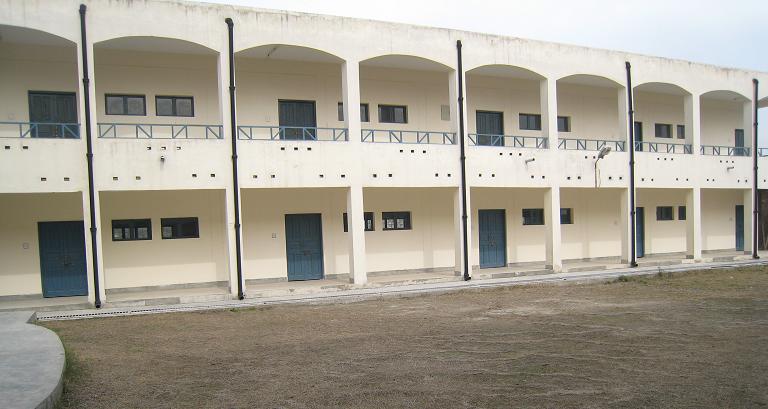 Inside F.G. Model School for girls
Our School

OSCS
First class of 2009
H- 9 Branch
Collaboration with 
National Child Protection Center
NCP

Started in Summers of 2012
Tarnol Branch
Collaboration with 
Abrar Foundation
Started – 1st Oct 2012
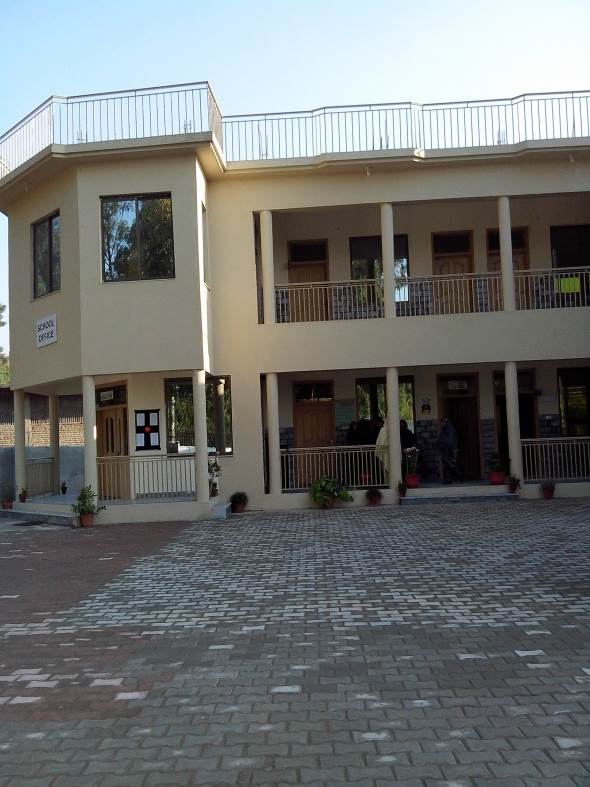 On a smaller scaleLahore DHA andNew LalazarBranches